Комбинированные формы
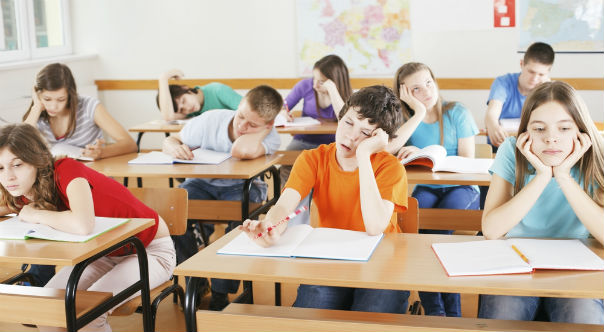 Смешанное обучение
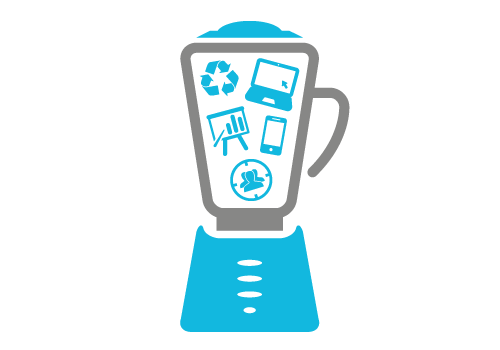 Объединение возможностей Интернета и цифровых медиа с обучением в классах
Blended learning
Смешанное обучение
сочетает лучшие методы обучения
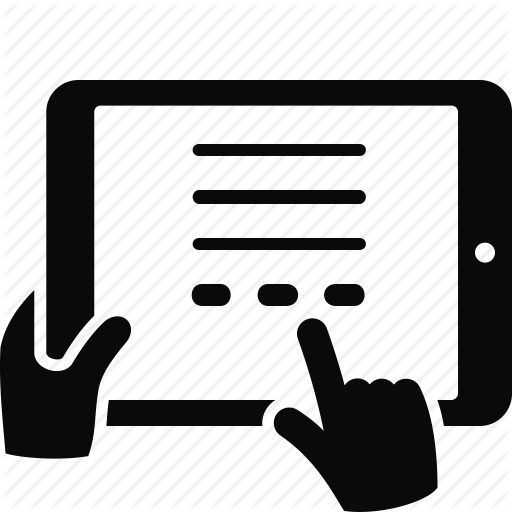 Online
обучение
Учитель-фасилитатор
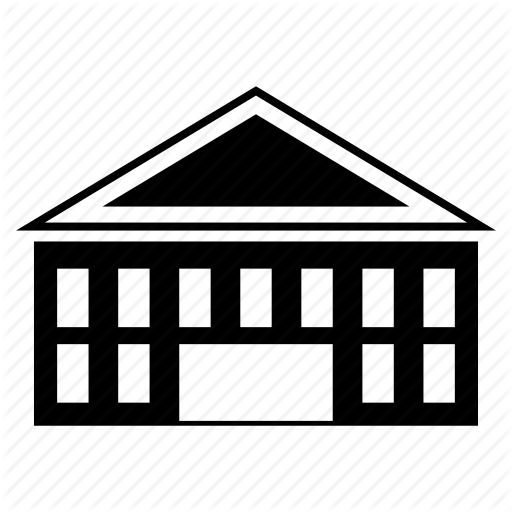 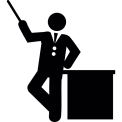 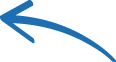 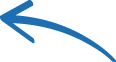 Смешанное
обучение 
 в школе
Перевернутый класс
Flipped Classroom
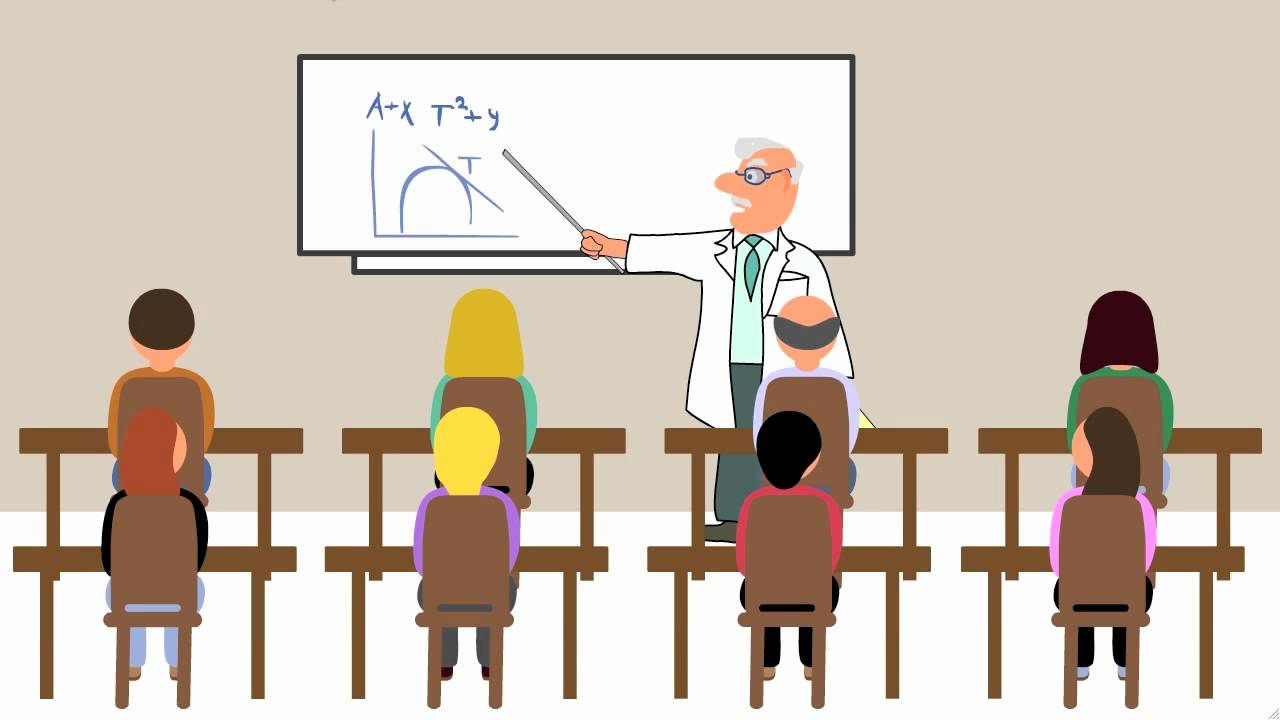 Перевернутый класс – это метод обучения, при котором вся теоретическая и лекционная программа  изучается и анализируется дома, а в классе с учителем  разбираются задания и упражнения по теме.
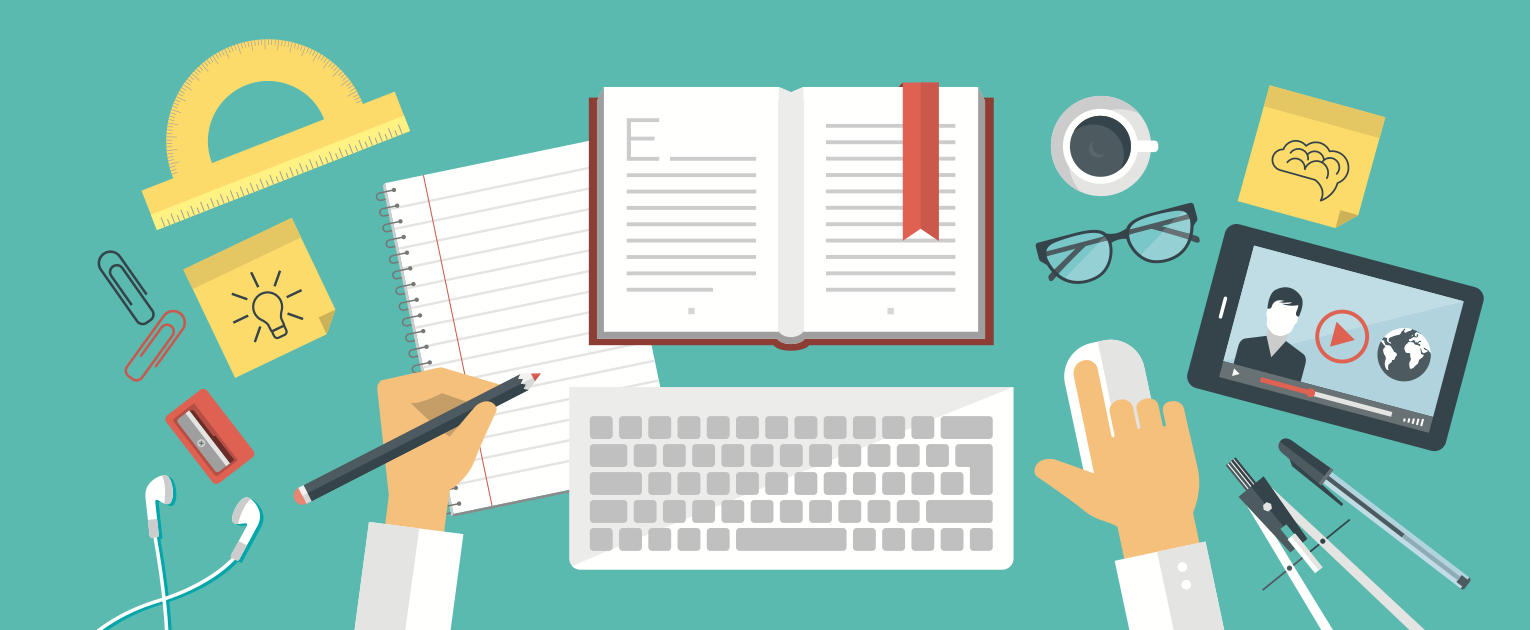 Обычный урок
Перевернутый класс
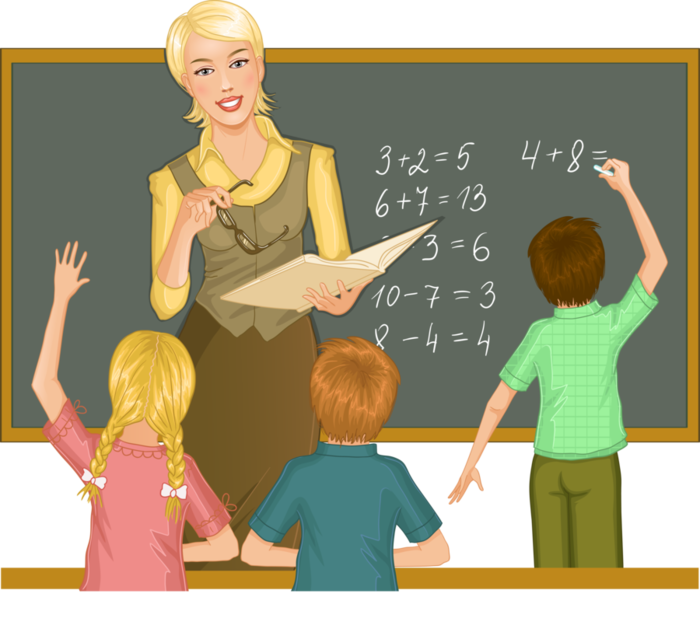 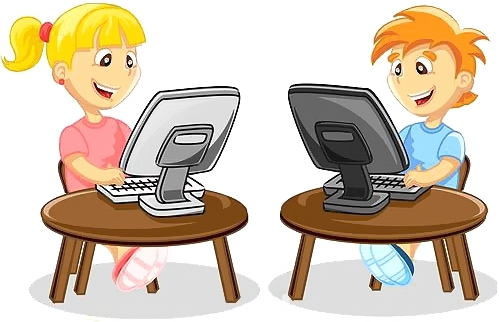 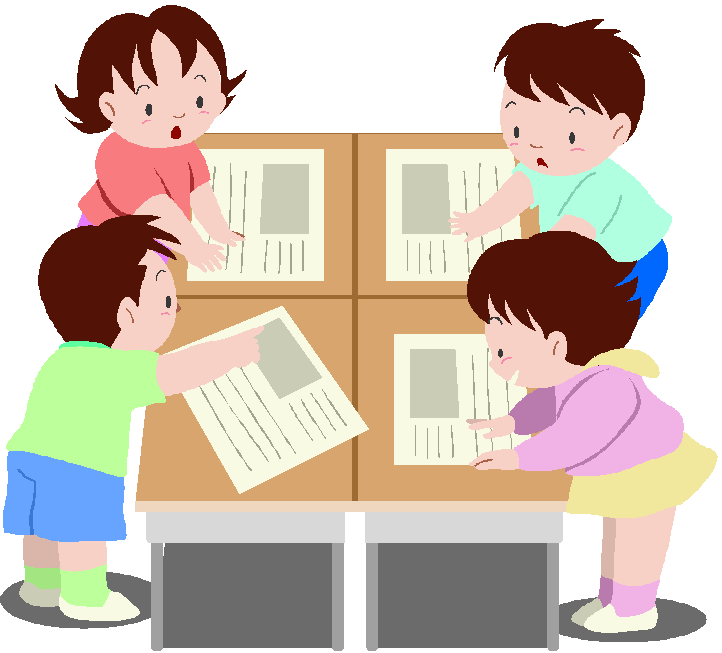 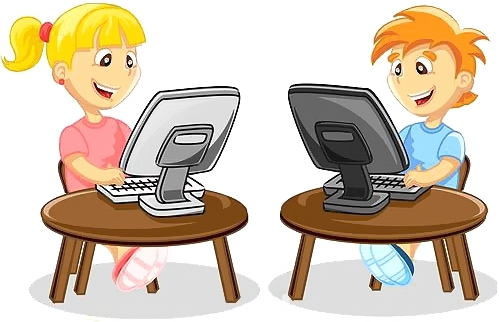 Дома: изучение нового материала с помощью электронного контента

В классе: индивидуальная и групповая деятельность, творческие и лабораторные работы
В классе: объяснение нового материала

Дома: повторное изучение и закрепление

В классе: фронтальная проверка
Как это работает?
Дает возможность реализовать
Перевернутый класс
использует
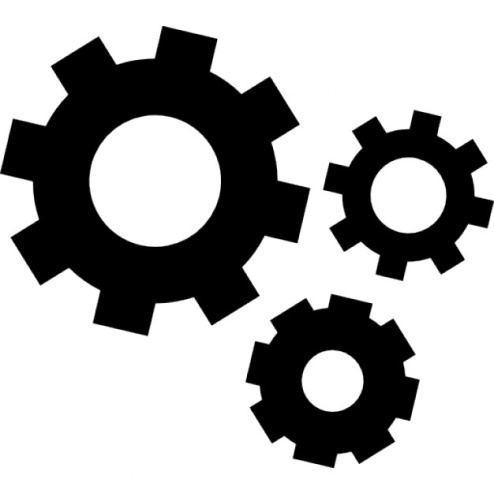 E-learning
Деятельностный подход
Образовательная среда
образует
образует
Методы и формы внедрения
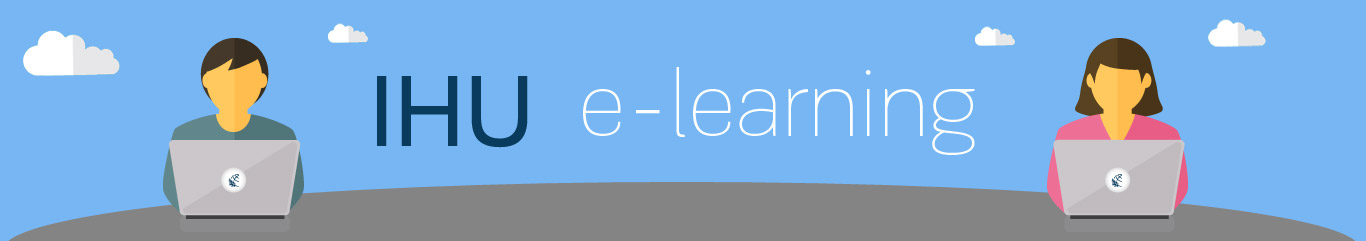 Flipped Classroom
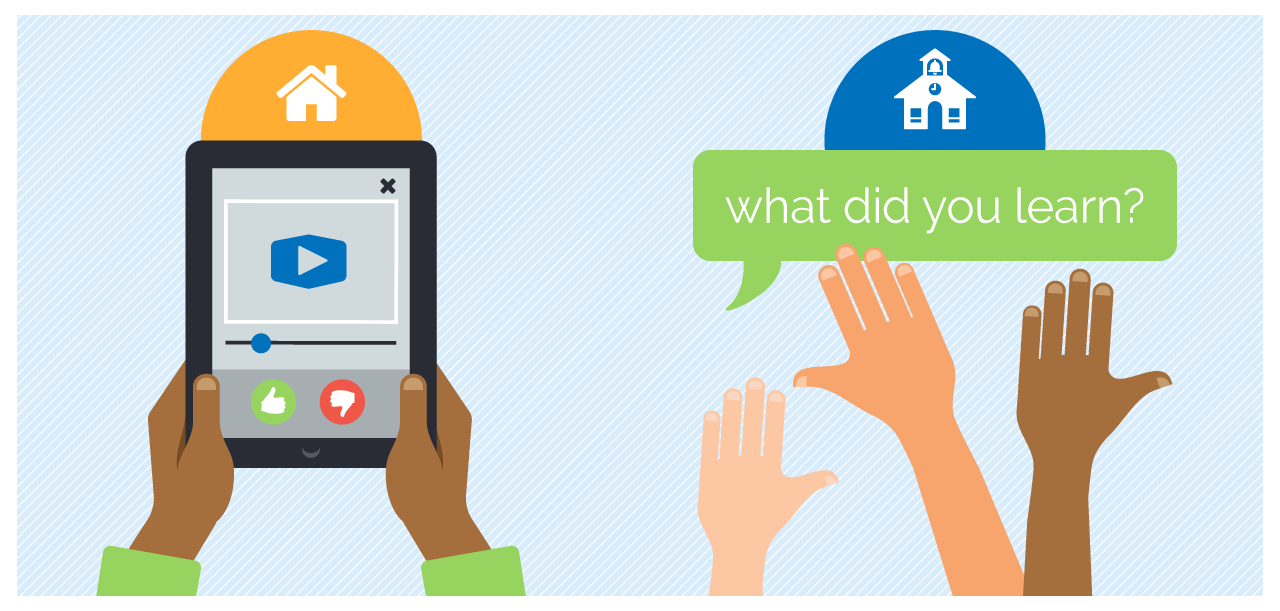 Что вы выучили?
Преимущества 
и 
сложности?
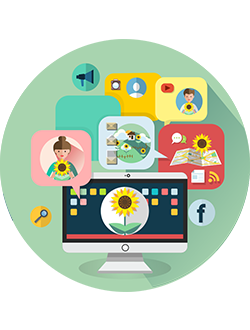 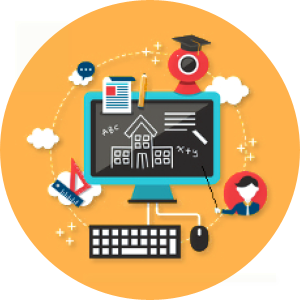 Преимущества
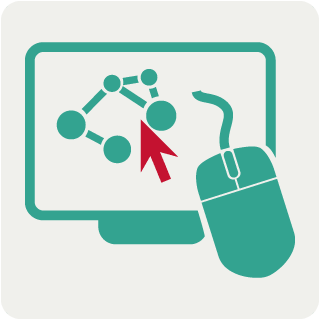 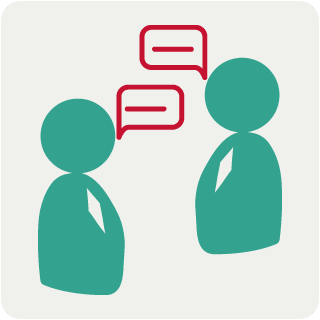 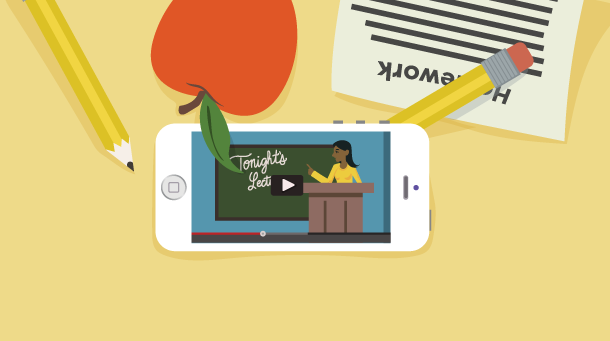 Развитие навыков использования информационно-коммуникационных технологий
Переход от фронтальной работы к индивидуализации обучения
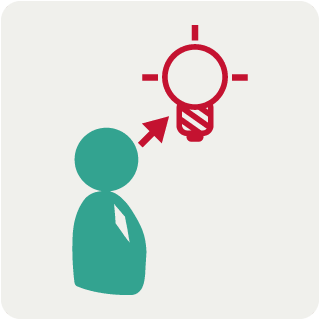 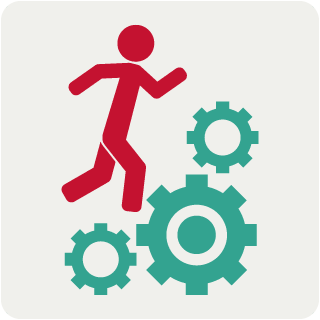 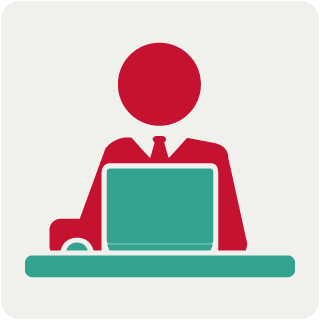 Использование продуктивных методов обучения - формирование способности самостоятельно мыслить
Развитие творческих способностей и метапредметных навыков учащихся (самоорганизация, управление временными  ресурсами)
Самостоятельное изучение материала учащимися в удобном месте, в удобное время и в индивидуальном темпе.
сложности
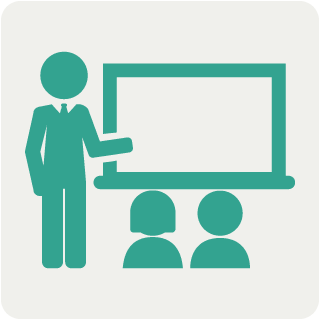 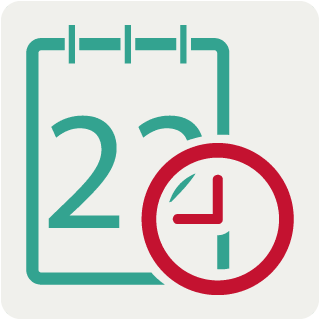 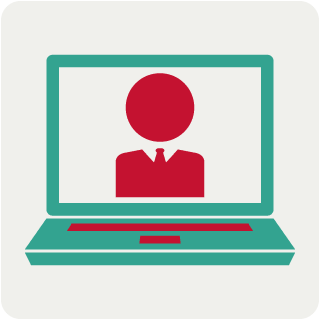 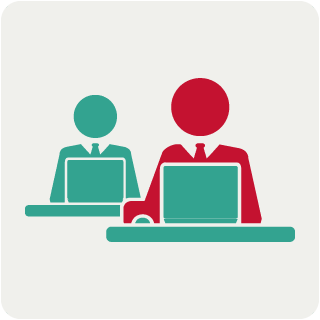 Высокие организационные навыки для координации индивидуальной и групповой деятельности в классе
Дополнительные временные затраты на проверку упражнений сделанных дома
Поиск или подготовка электронного контента для домашнего изучения
Наличие у учащихся электронных устройств и подключения к Интернету
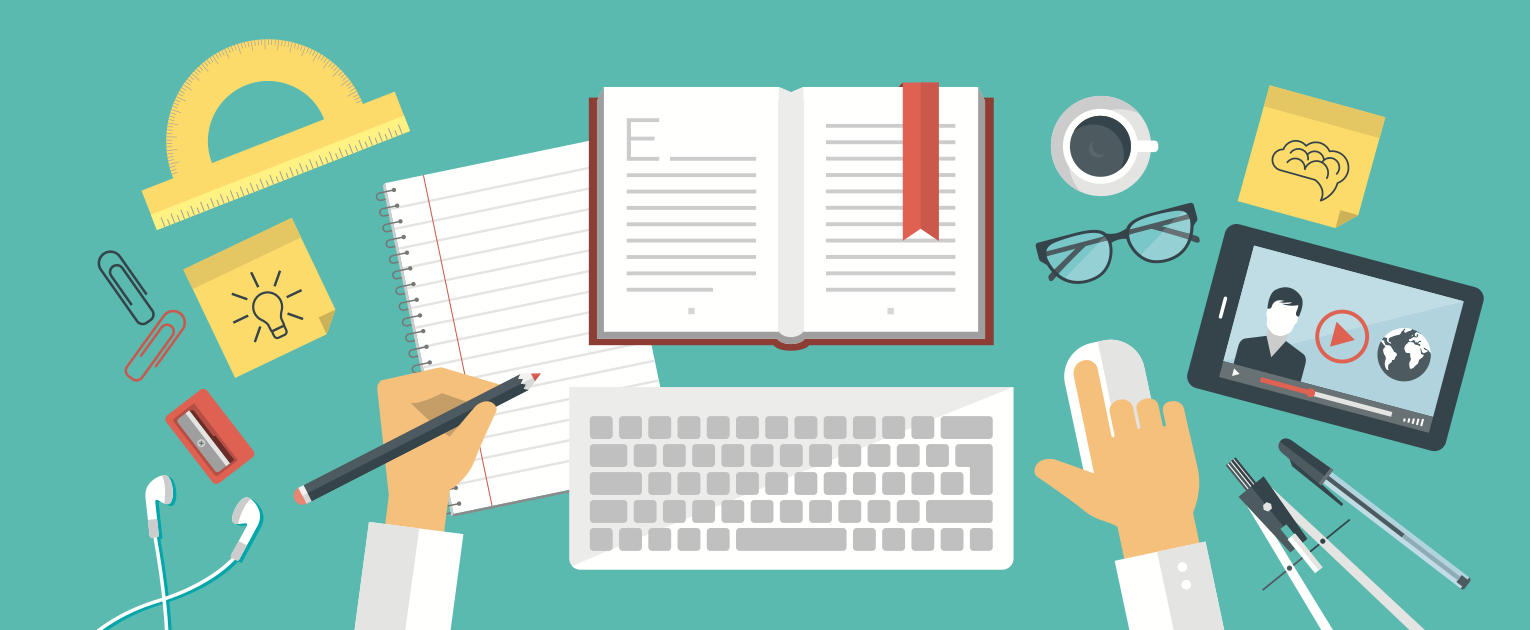 Инструментарий
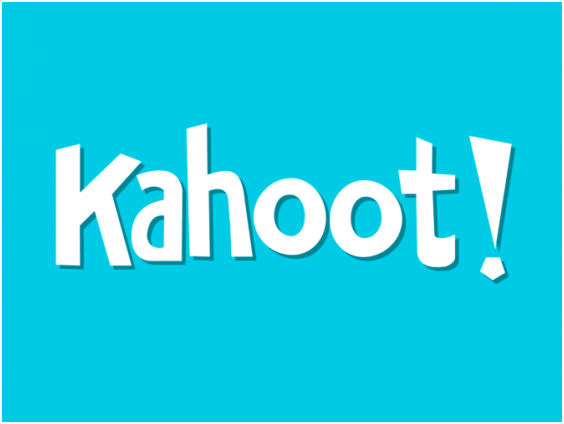 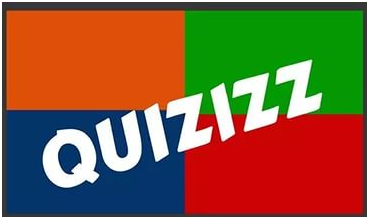 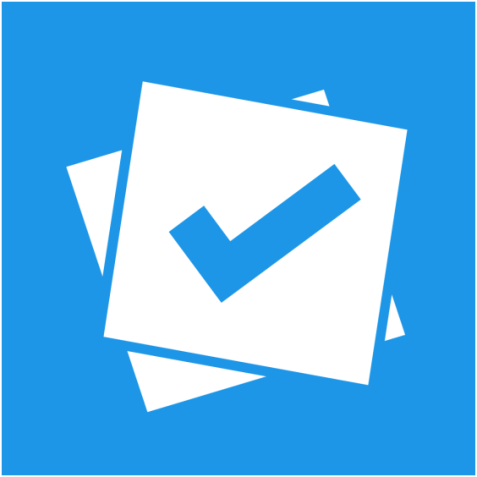 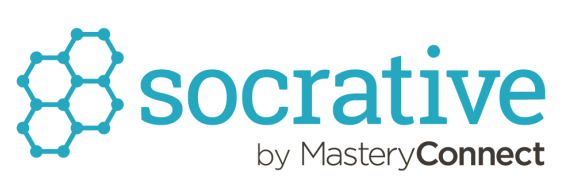 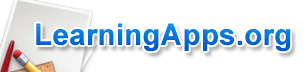